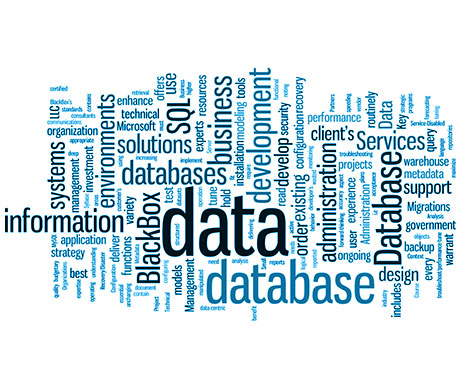 EER Modeling
Sampath Jayarathna
Cal Poly Pomona
Subclasses and Superclasses (1)
An entity type may have additional meaningful subgroupings of its entities
Example: EMPLOYEE may be further grouped into: 
SECRETARY, ENGINEER, TECHNICIAN, …
Based on the EMPLOYEE’s Job
MANAGER
EMPLOYEEs who are managers (the role they play)
SALARIED_EMPLOYEE, HOURLY_EMPLOYEE
Based on the EMPLOYEE’s method of pay
EER diagrams extend ER diagrams to represent these additional subgroupings, called subclasses or subtypes
Subclasses and Superclasses (2)
Each of these subgroupings is a subset of EMPLOYEE entities 
Each is called a subclass of EMPLOYEE 
EMPLOYEE is the superclass for each of these subclasses 
These are called superclass/subclass relationships:
EMPLOYEE/SECRETARY
EMPLOYEE/TECHNICIAN
EMPLOYEE/MANAGER
…
Subclasses and Superclasses (3)
These are also called IS-A relationships
SECRETARY IS-A EMPLOYEE, TECHNICIAN IS-A EMPLOYEE, ….
Note: An entity that is member of a subclass represents the same real-world entity as some member of the superclass:
The subclass member is the same entity in a distinct specific role 
An entity cannot exist in the database merely by being a member of a subclass; it must also be a member of the superclass 
A member of the superclass can be optionally included as a member of any number of its subclasses
Subclasses and Superclasses (4)
Examples:
A salaried employee who is also an engineer belongs to the two subclasses:
ENGINEER, and
SALARIED_EMPLOYEE 
A salaried employee who is also an engineering manager belongs to the three subclasses:
MANAGER,
ENGINEER, and
SALARIED_EMPLOYEE
Representing Specialization in EER Diagrams
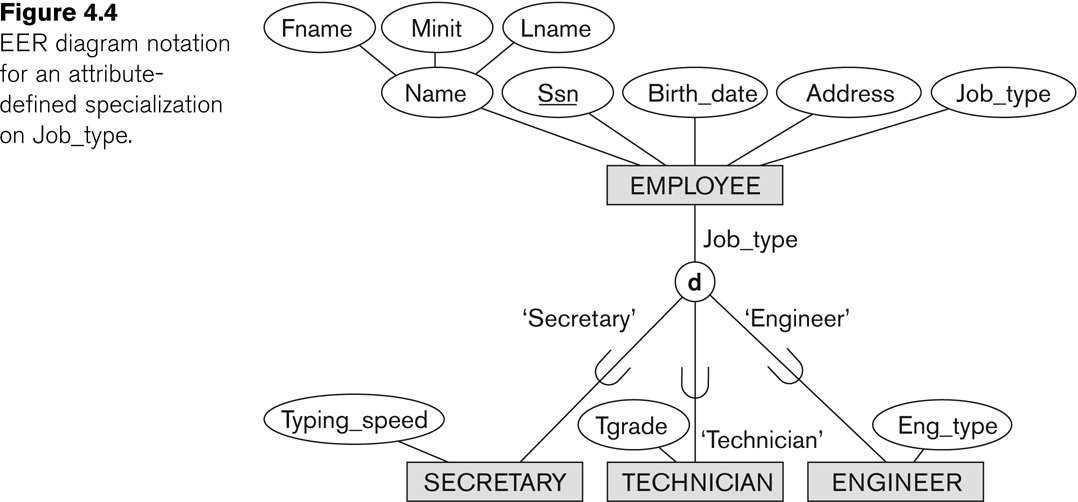 Attribute Inheritance in Superclass / Subclass Relationships
An entity that is member of a subclass inherits 
All attributes of the entity as a member of the superclass 
All relationships of the entity as a member of the superclass
Example:
In the previous slide, SECRETARY (as well as TECHNICIAN and ENGINEER) inherit the attributes Name, SSN, …, from EMPLOYEE
Every SECRETARY entity will have values for the inherited attributes
Specialization (1)
Specialization is the process of defining a set of subclasses of a superclass 
The set of subclasses is based upon some distinguishing characteristics of the entities in the superclass
Example: {SECRETARY, ENGINEER, TECHNICIAN} is a specialization of EMPLOYEE based upon job type.
Example: MANAGER is a specialization of EMPLOYEE based on the role the employee plays
May have several specializations of the same superclass
Specialization (2)
Example: Another specialization of EMPLOYEE based on method of pay is {SALARIED_EMPLOYEE, HOURLY_EMPLOYEE}.
Superclass/subclass relationships and specialization can be diagrammatically represented in EER diagrams
Attributes of a subclass are called specific or local attributes.
For example, the attribute TypingSpeed of SECRETARY
The subclass can also participate in specific relationship types.
For example, a relationship BELONGS_TO of HOURLY_EMPLOYEE
Specialization (3)
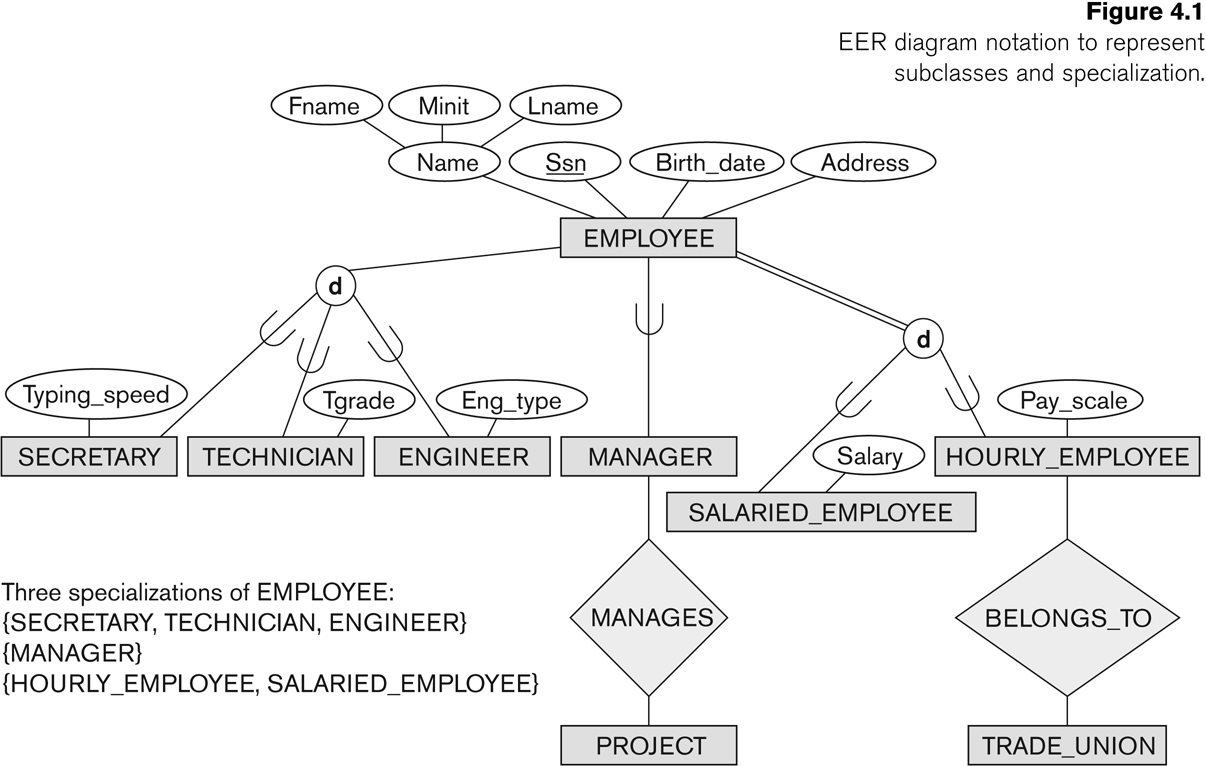 Generalization
Generalization is the reverse of the specialization process 
Several classes with common features are generalized into a superclass; 
original classes become its subclasses
Example: CAR, TRUCK generalized into VEHICLE; 
both CAR, TRUCK become subclasses of the superclass VEHICLE.
We can view {CAR, TRUCK} as a specialization of VEHICLE 
Alternatively, we can view VEHICLE as a generalization of CAR and TRUCK
Generalization (2)
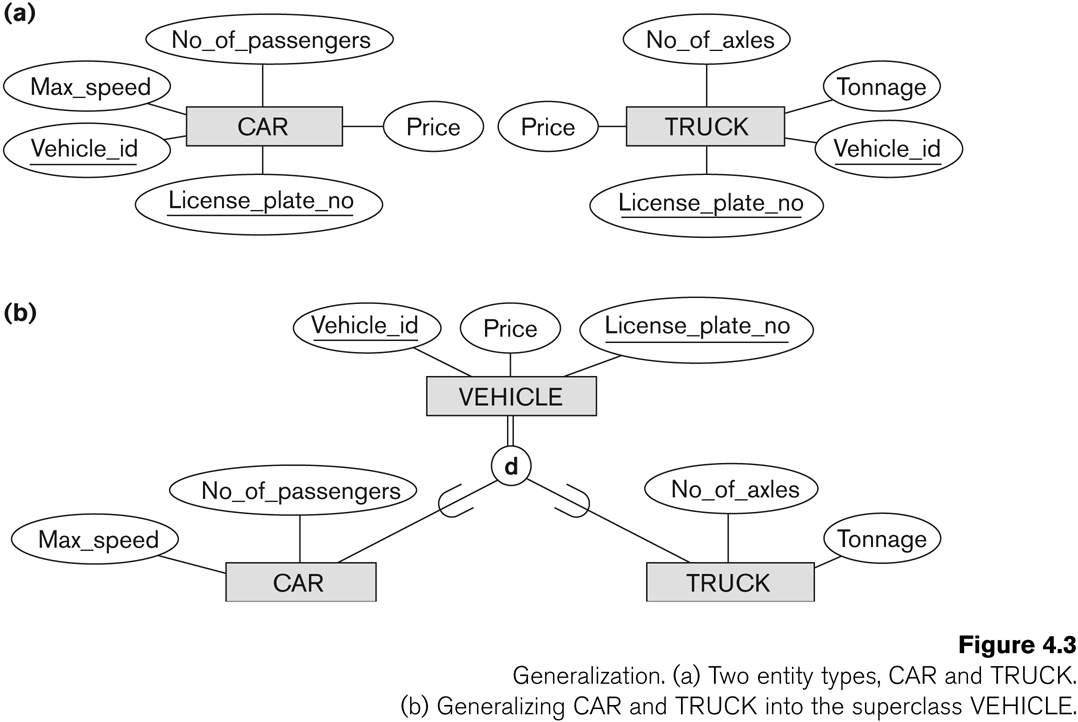 Generalization and Specialization
Diagrammatic notations are sometimes used to distinguish between generalization and specialization
Arrow pointing to the generalized superclass represents a generalization 
Arrows pointing to the specialized subclasses represent a specialization 
This is often subjective as to which process is more appropriate for a particular situation 

Data Modeling with Specialization and Generalization
A superclass or subclass represents a collection (or set or grouping) of entities
It also represents a particular type of entity
Shown in rectangles in EER diagrams (as are entity types) 
We can call all entity types (and their corresponding collections) classes, whether they are entity types, superclasses, or subclasses
Types of Specialization
Predicate-defined ( or condition-defined) : based on some predicate. E.g., based on value of an attribute, say, Job-type, or Age.
Condition is a constraint that determines subclass members 
Job-type = ‘Secretary’
Display a predicate-defined subclass by writing the predicate condition next to the line attaching the subclass to its superclass 
Attribute-defined: shows the name of the attribute next to the line drawn from the superclass toward the subclasses
User-defined: membership is defined by the user on an entity by entity basis
If no condition determines membership, the subclass is called user-defined
Displaying an attribute-defined specialization in EER diagrams
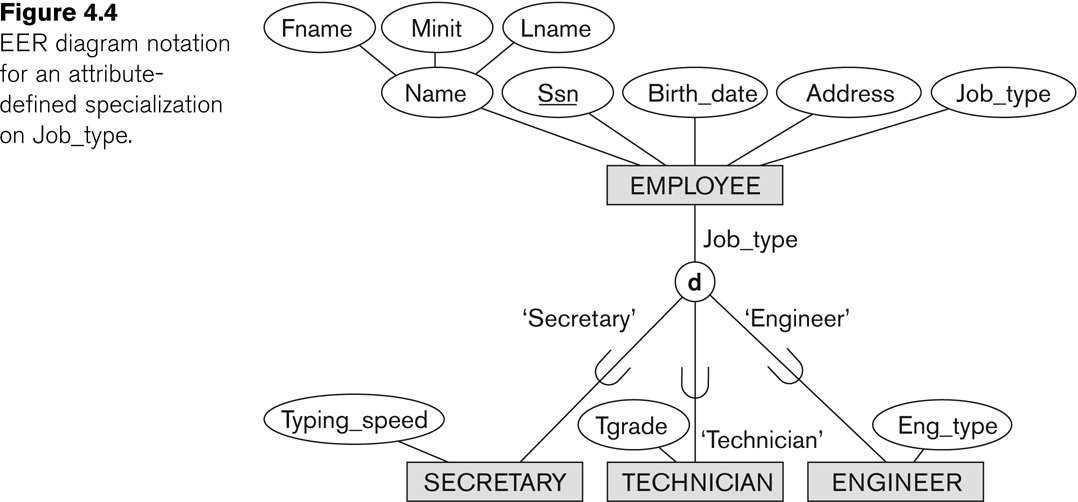 Attribute-defined
Predicate-defined
Constraints on Specialization and Generalization
Two basic constraints can apply to a specialization/generalization:
Disjointness Constraint:
Specifies that the subclasses of the specialization must be disjoint:
an entity can be a member of at most one of the subclasses of the specialization
Specified by d in EER diagram 
If not disjoint, specialization is overlapping:
that is the same entity may be a member of more than one subclass of the specialization
Specified by o in EER diagram 
Completeness Constraint: 
Total specifies that every entity in the superclass must be a member of some subclass in the specialization/generalization 
Shown in EER diagrams by a double line 
Partial allows an entity not to belong to any of the subclasses 
Shown in EER diagrams by a single line
Constraints on Specialization and Generalization
Hence, we have four types of specialization/generalization:
Disjoint, total 
Disjoint, partial 
Overlapping, total 
Overlapping, partial
Note: Generalization usually is total because the superclass is derived from the subclasses.
Example of disjoint partial Specialization
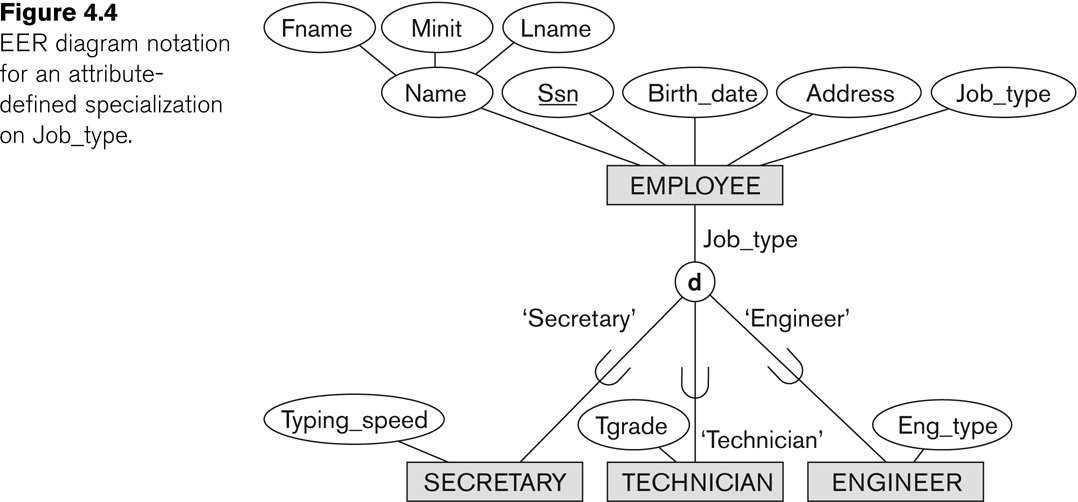 Example of disjoint total Specialization
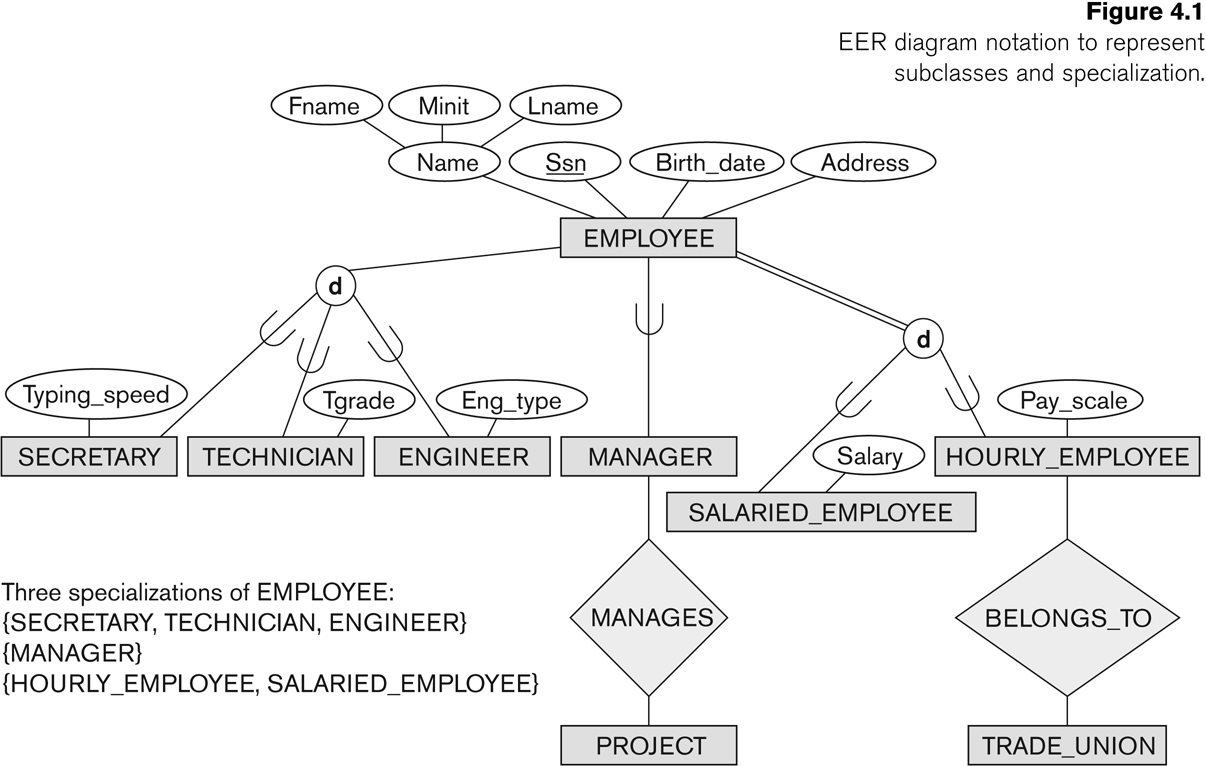 Example of overlapping total Specialization
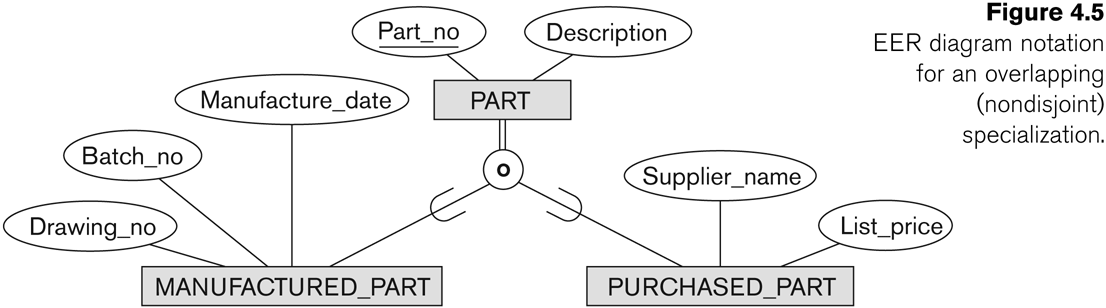 Example of overlapping partial Specialization
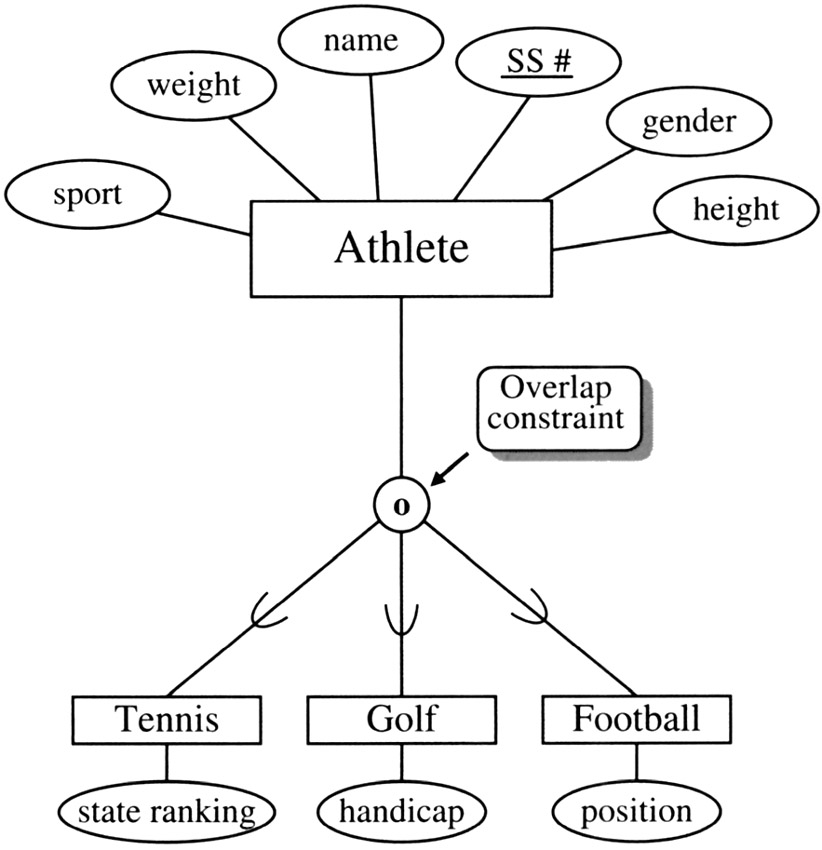 Class Activity 4
Define the type of constrains on the following diagrams (1 to 6)
Vehicle
Student
Student
2WD
4WD
RA
Undergrad
TA
Grad
Computer
Wine
Faculty
Laptop
Desktop
Rose
White
Red
Adjunct
Fulltime
22
Specialization/Generalization Hierarchies, Lattices & Shared Subclasses (1)
A subclass may itself have further subclasses specified on it 
forms a hierarchy or a lattice
Hierarchy has a constraint that every subclass has only one superclass (called single inheritance); this is basically a tree structure
In a lattice, a subclass can be subclass of more than one superclass (called multiple inheritance)
Shared Subclass “Engineering_Manager”
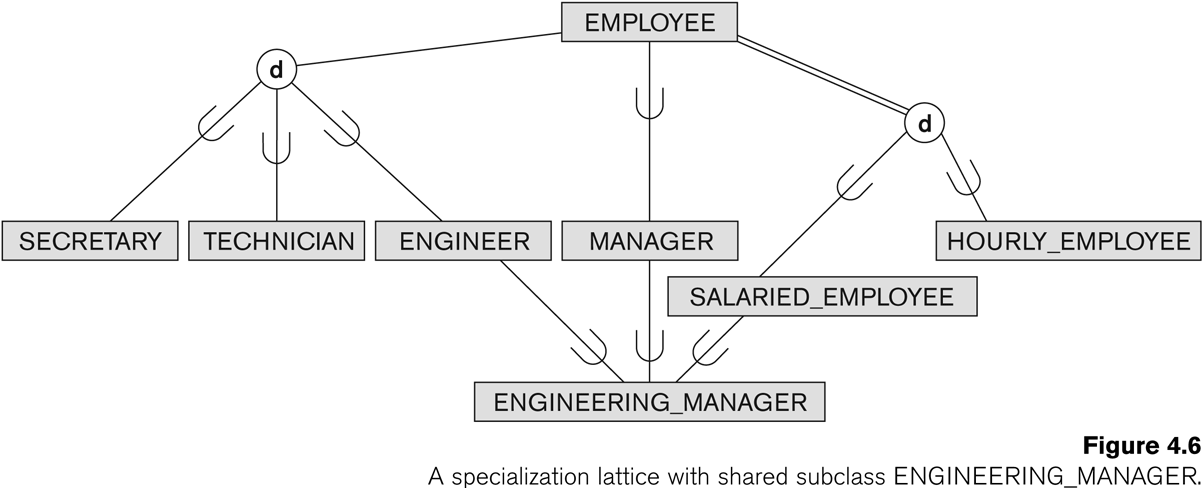 Specialization/Generalization Hierarchies, Lattices & Shared Subclasses (2)
In a lattice or hierarchy, a subclass inherits attributes not only of its direct superclass, but also of all its predecessor superclasses
A subclass with more than one superclass is called a shared subclass (multiple inheritance)
Specialization/Generalization Hierarchies, Lattices & Shared Subclasses (3)
In specialization, start with an entity type and then define subclasses of the entity type by successive specialization
called a top down conceptual refinement process
In generalization, start with many entity types and generalize those that have common properties
Called a bottom up conceptual synthesis process
In practice, a combination of both processes is usually employed
Specialization / Generalization Lattice Example (UNIVERSITY)
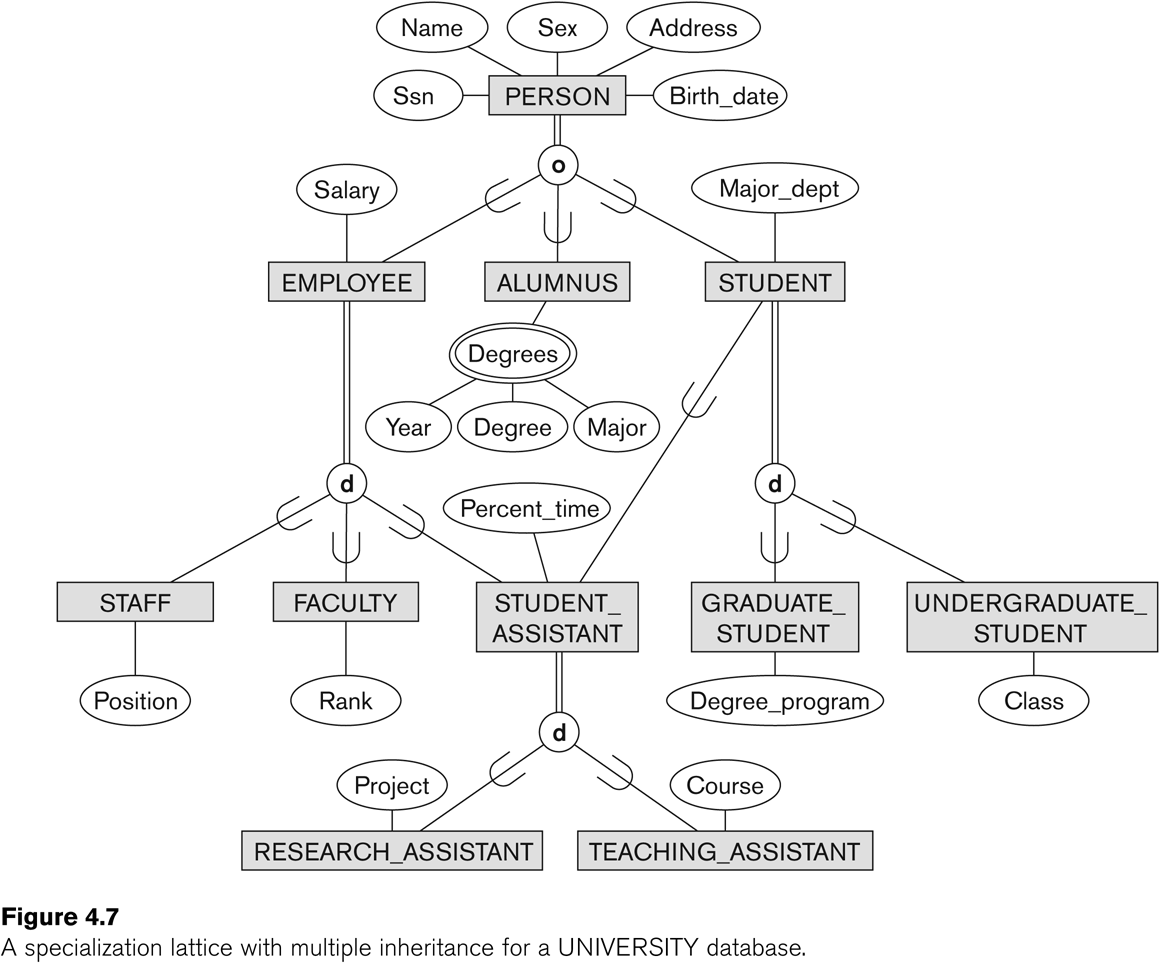 Categories (UNION TYPES) (1)
All of the superclass/subclass relationships we have seen thus far have a single superclass 
A shared subclass is a subclass in:
more than one distinct superclass/subclass relationships
each relationships has a single superclass
shared subclass leads to multiple inheritance
In some cases, we need to model a single superclass/subclass relationship with more than one superclass 
Superclasses can represent different entity types 
Such a subclass is called a category or UNION TYPE
Categories (UNION TYPES) (2)
Example: In a database for vehicle registration, a vehicle owner can be a PERSON, a BANK (holding a lien on a vehicle) or a COMPANY.
A category (UNION type) called OWNER is created to represent a subset of the union of the three superclasses COMPANY, BANK, and PERSON 
A category member must exist in at least one (typically just one) of its superclasses
Difference from shared subclass, which is a:
subset of the intersection of its superclasses
shared subclass member must exist in all of its superclasses
Two categories (UNION types): OWNER, REGISTERED_VEHICLE
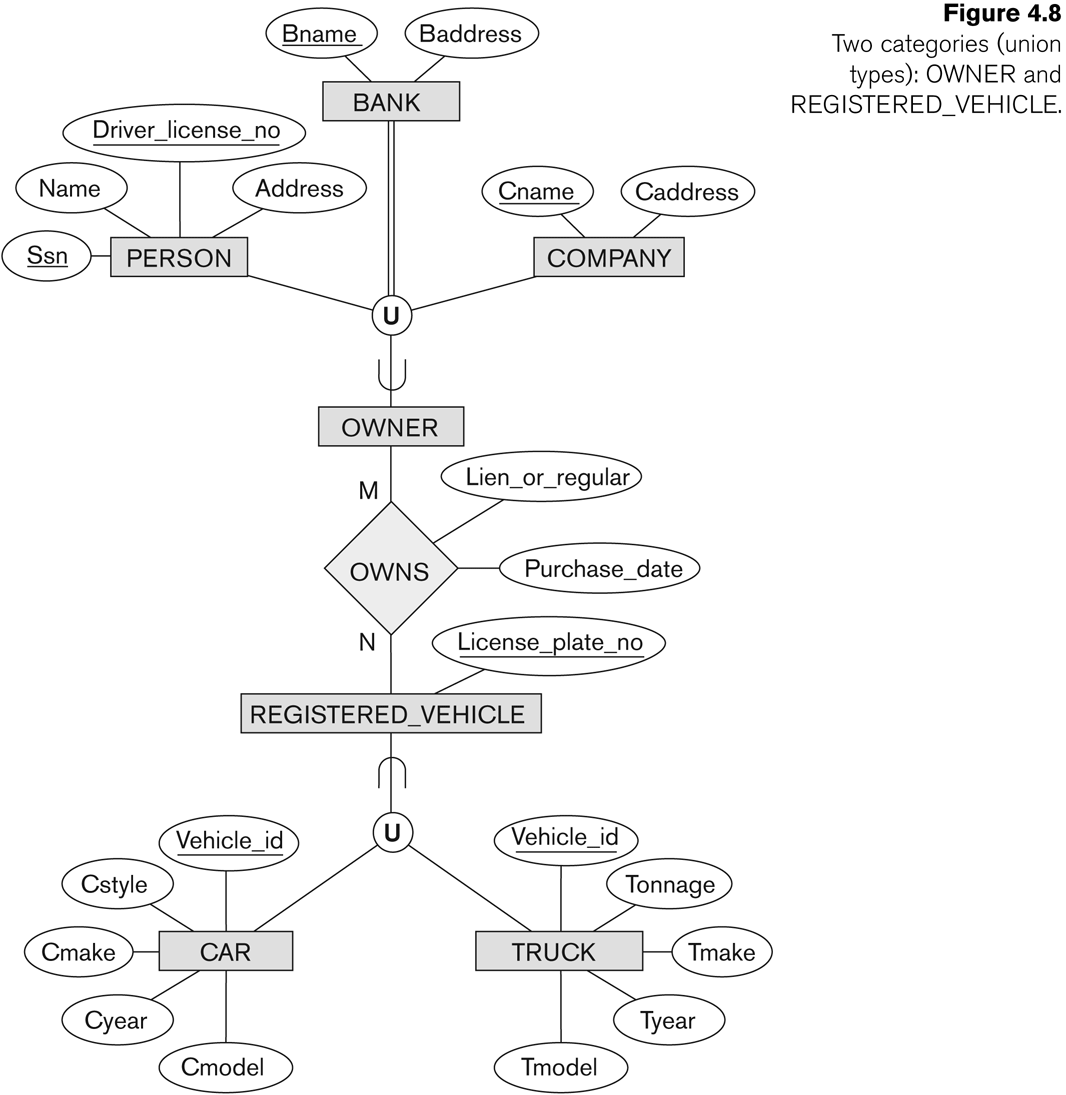